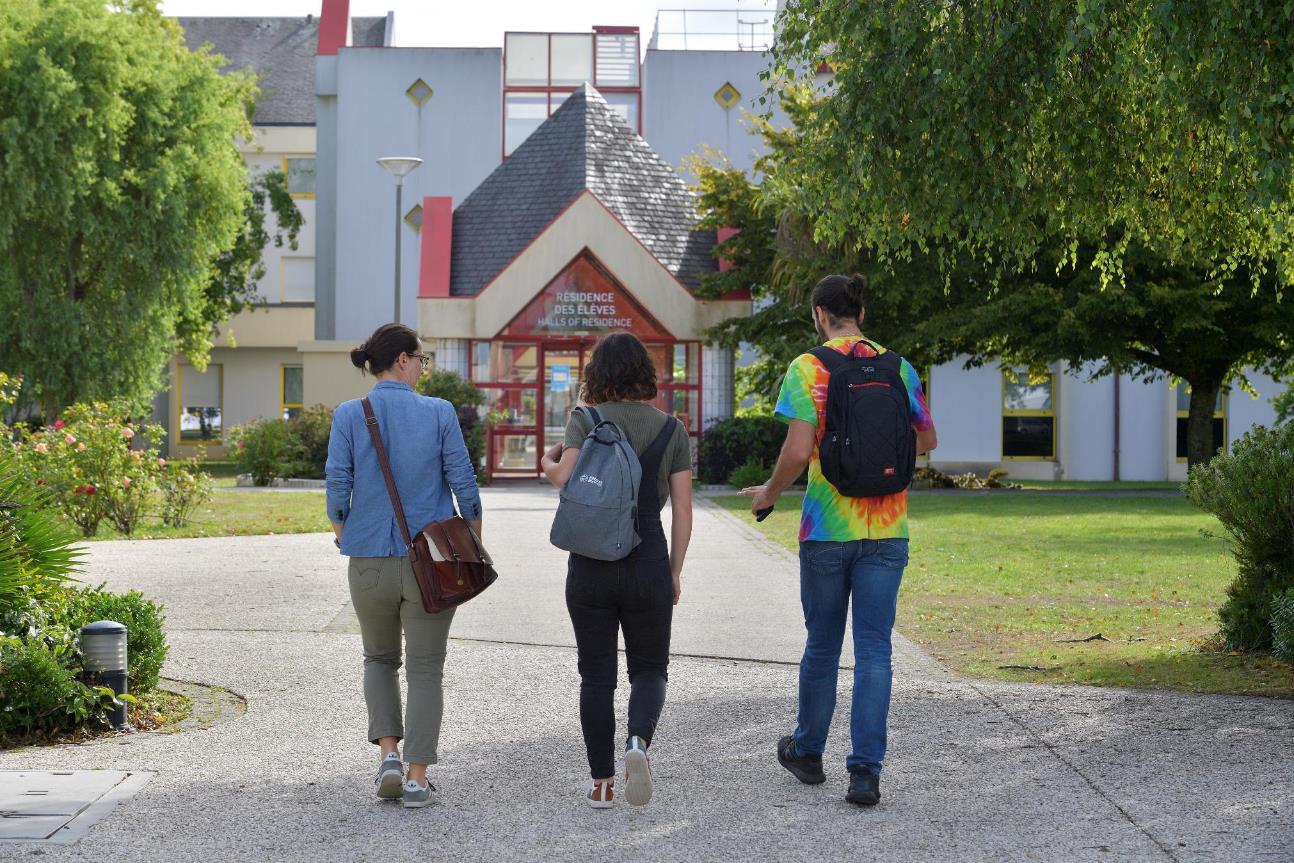 ENSTA Bretagne

Formation d’ingénieur généraliste pluridisciplinaire
Cursus civil et militaire
FORMER DES INGÉNIEURS
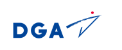 Etablissement public sous tutelle de la Direction Générale de l’Armement, Ministère des Armées
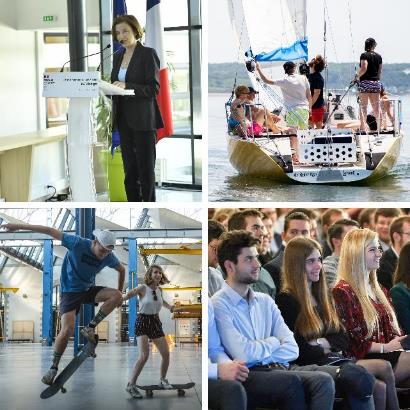 Depuis 1819 : l’une des premières écoles d’ingénieurs en France
Pluridisciplinarité rare ouvrant sur un grand choix de métiers et carrières
Dualité civile-militaire
Forte notoriété auprès des entreprises
Rayonnement international
Centre de recherche et laboratoires à fort rayonnement
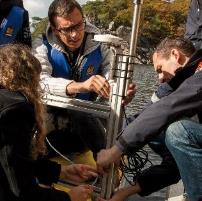 CHIFFRES CLÉS
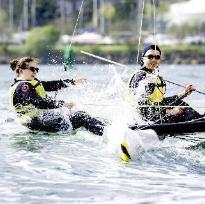 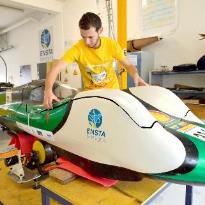 50% des doctorantset 15% des étudiants
15%
d’internationaux
765
ENVIRON990ÉTUDIANTS
125
Élèves ingénieurs
dont 100 élèves militaires,130 apprentis
Doctorants
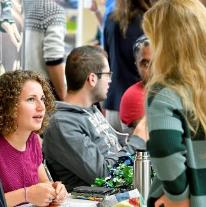 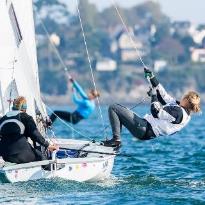 100
Masters et 
Mastères spécialisés
Croissance forte
DOCTORANTS	X 4 en 15 ans
ETUDIANTS	X 2 en 15 ans
ALUMNI	X 3 en 20 ans
6300 Alumni
Chiffres Rentrée 2022
SECTEURS D’EMPLOI ÉTENDUS
Industrie Navale
Énergie Offshore
Technologies numériques, Robotique, IA
Aéronautique et Espace
Industrie Automobile
Enseignement et Recherche
Défense et Sécurité
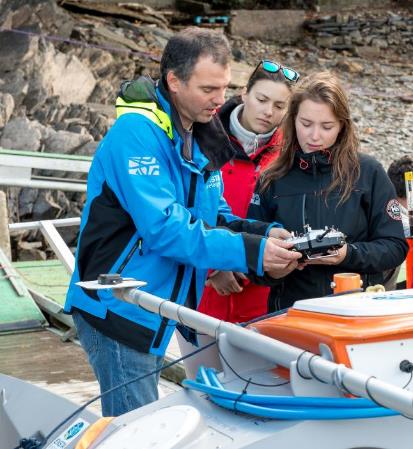 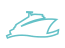 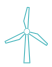 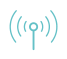 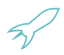 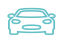 Profils attractifs
Excellente insertion professionnelle
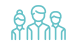 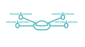 UNE ÉCOLE À TAILLE HUMAINE
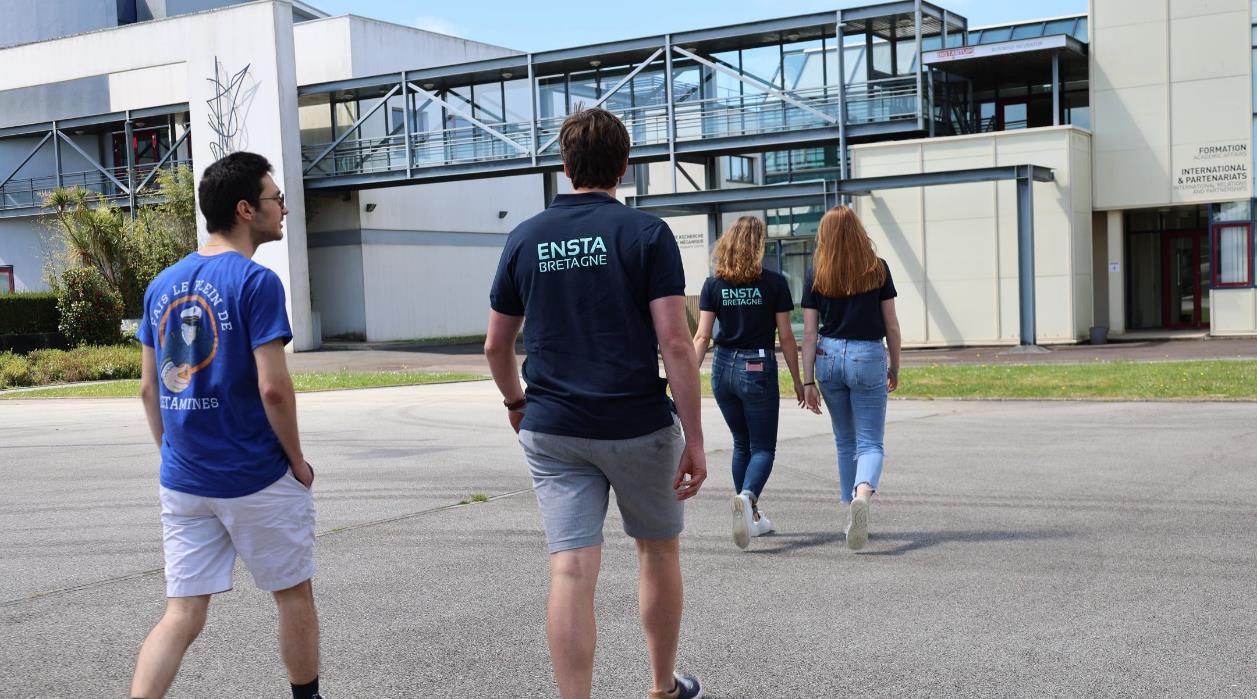 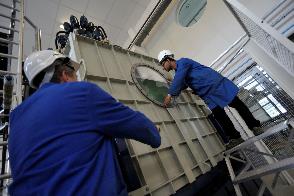 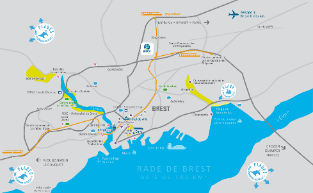 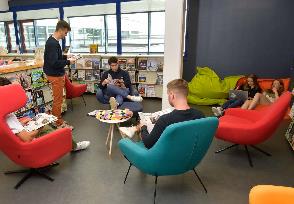 7 hectares
amphis, salles informatique, 
médiathèque, gymnase, 
terrains de sport, moyens
expérimentaux, logements, self…
à 10/15 minutesde la rade de Brest et du centre ville
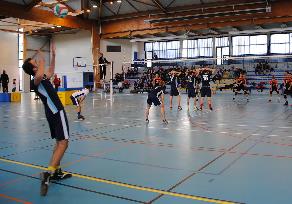 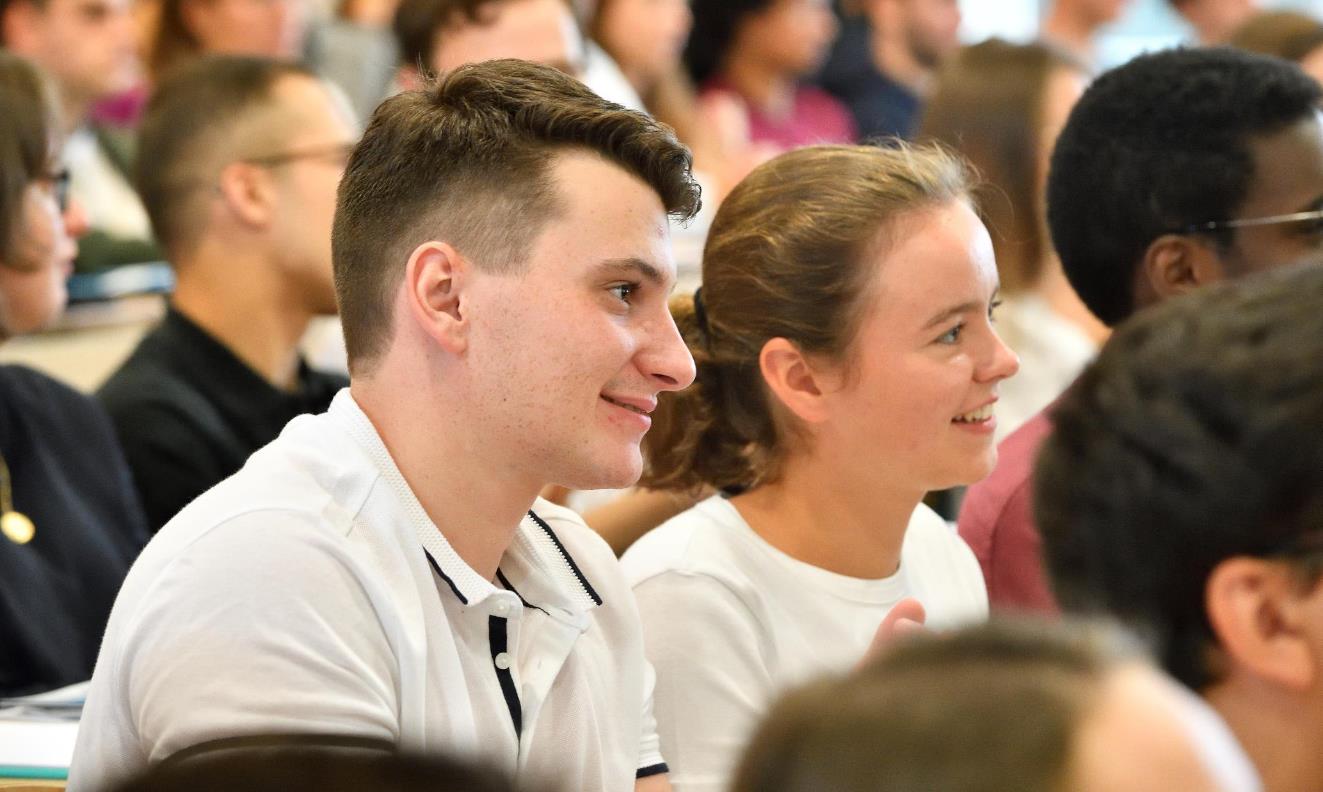 FORMATION D’INGÉNIEUR
GÉNÉRALISTE
FACONNEZ VOTRE PARCOURS
SOLIDE FORMATION D’INGÉNIEUR
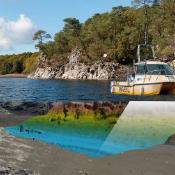 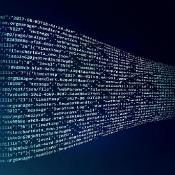 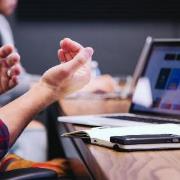 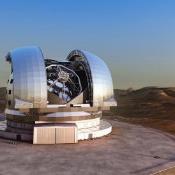 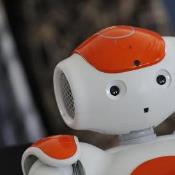 Formation généraliste complète en 3 ans : scientifique, technologique et managériale
Professionnalisation progressive : spécialités approfondies en années 2 et 3 
dans 9 voies d’excellence au choix (approfondissements) dont beaucoup sont originales voire uniques
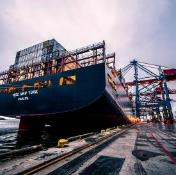 SCIENCES DE L’ENTREPRISEMANAGEMENT DE PROJET
ET ENTREPRENEURIAT
HYDROGRAPHIE &OCÉANOGRAPHIE
CONCEPTION DE SYSTÈMES NUMÉRIQUES
SYSTÈMES D’OBSERVATION & IA
ROBOTIQUE
ARCHITECTURE NAVALE
& OFFSHORE
MANAGEMENT
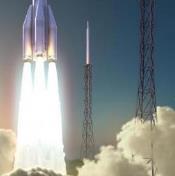 MÉCANIQUE
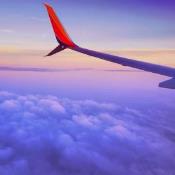 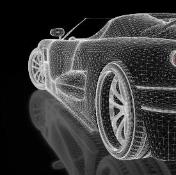 SYSTÈMESPYROTECHNIQUES
NUMÉRIQUE
MODÉLISATION AVANCÉEDES MATÉRIAUX& STRUCTURES
ARCHITECTURE
DE VÉHICULES
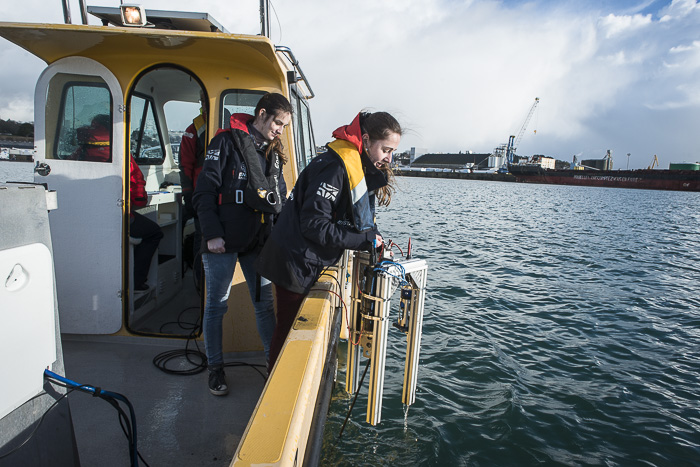 HYDROGRAPHIE & OCÉANOGRAPHIE
Réaliser et expertiser des levés hydrographiques, et en garantir la qualité, mener à bien des études océanographiques, s’adapter rapidement aux évolutions technologiques des appareils de mesure et contribuer à leur développement.
#hydrographie #océanographie #géodésie #bathymétrie #traitement de données …
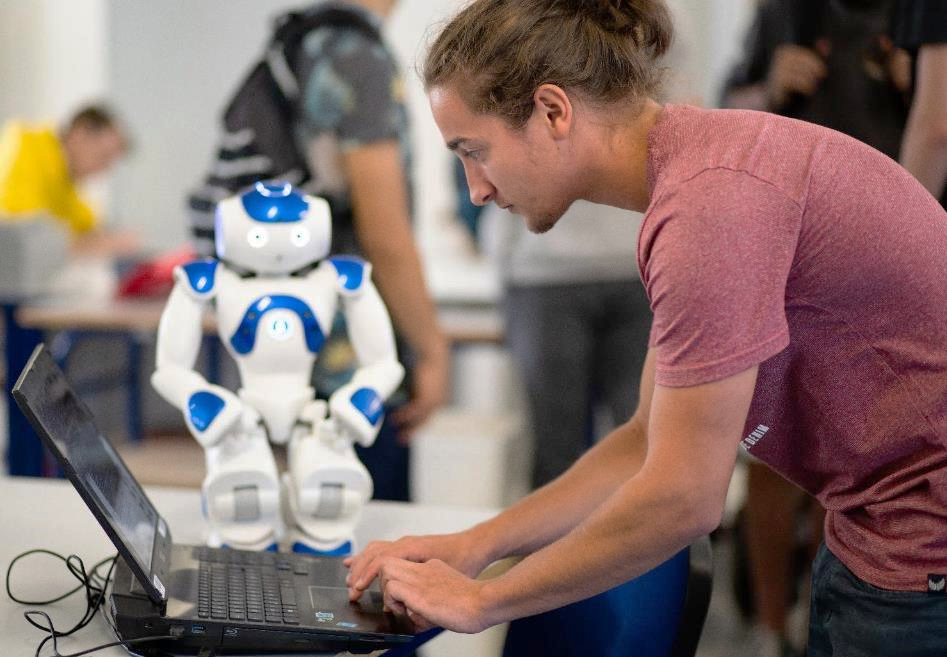 ROBOTIQUEAUTONOME
Concevoir, fabriquer, programmer et expérimenter des robots, en particulier mobiles, pour la conduite de missions de tous types, dans différents milieux, marins, terrestre et aérien.

#automatique #informatique #perception #IA #modélisation #simulation #navigation…
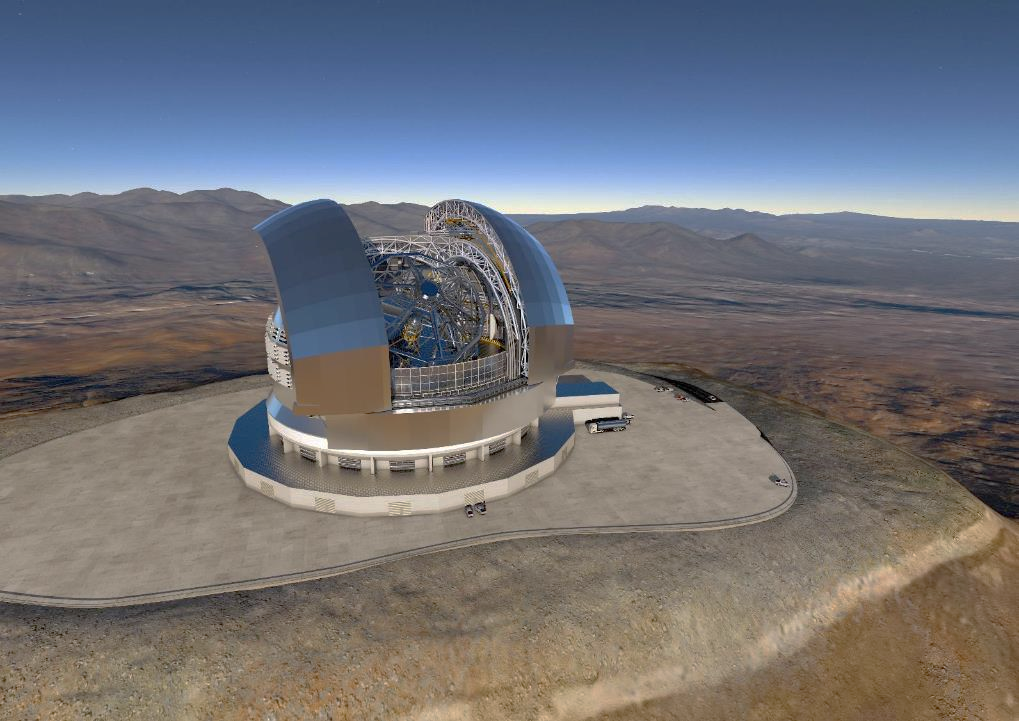 SYSTÈMES D’OBSERVATION ET& INTELLIGENCE ARTIFICIELLE
Concevoir et mettre en œuvre des systèmes embarqués multi-capteurs et maîtriser les technologies avancées de traitement de l’information pour l’aide à la décision 
#systèmes d’observation #ondes et propagation #télécom-munications #capteurs #IA…
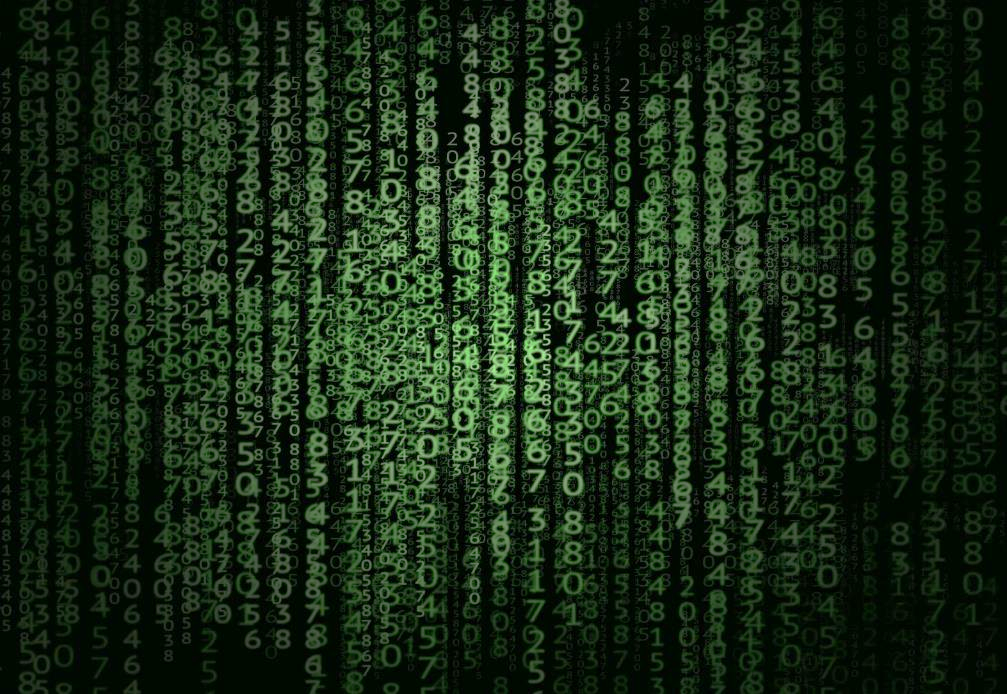 CONCEPTION DE SYSTÈMES NUMÉRIQUES
Concevoir de nouveaux systèmes numériques par une approche systémique alliant télécommunications, circuits numériques, informatique et sécurité.

#conception logicielle #réseaux #compilation #modélisation #simulation…
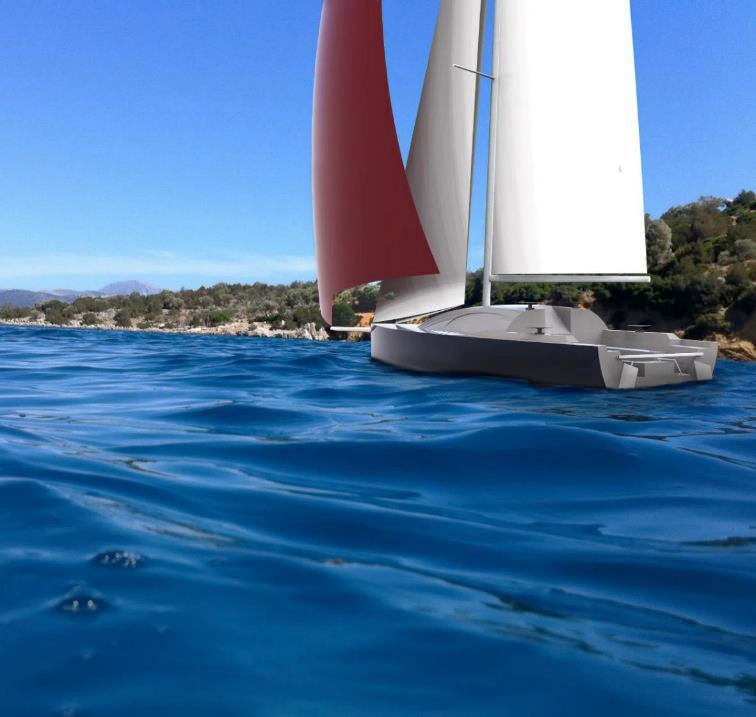 ARCHITECTURENAVALE & OFFSHORE
Analyser ou concevoir une navire ou un ouvrage en mer en intégrant tous les aspects de l’architecture navale en respectant le cahier des charges et les contraintes réglementaires.

#hydrodynamique navale #structure navale #boucle navire #mécanique des fluides…
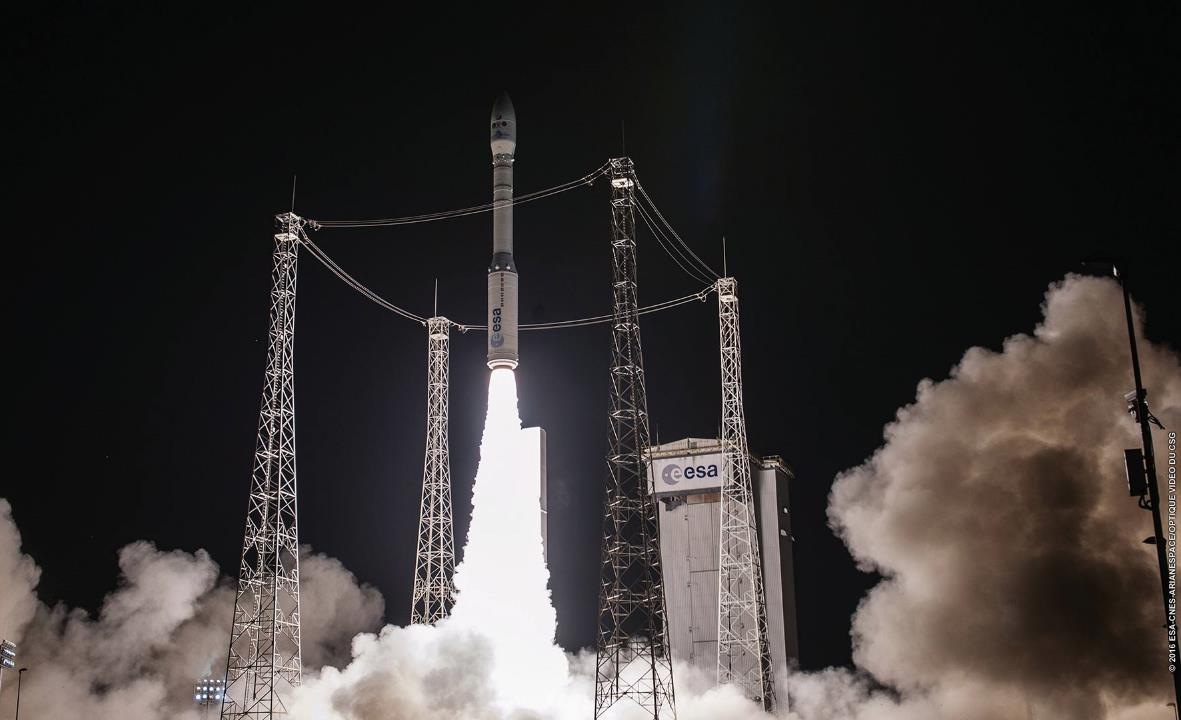 SYSTÈMES PYROTECHNIQUES
Analyser et concevoir un dispositif pyrotechnique et assurer son intégration dans un système mécanique, en prenant en compte les contraintes phénoménologiques et réglementaires liées à l’utilisation de matériaux.
#détonique #combustion #ondes de choc #balistique #sécurité #propulsion…
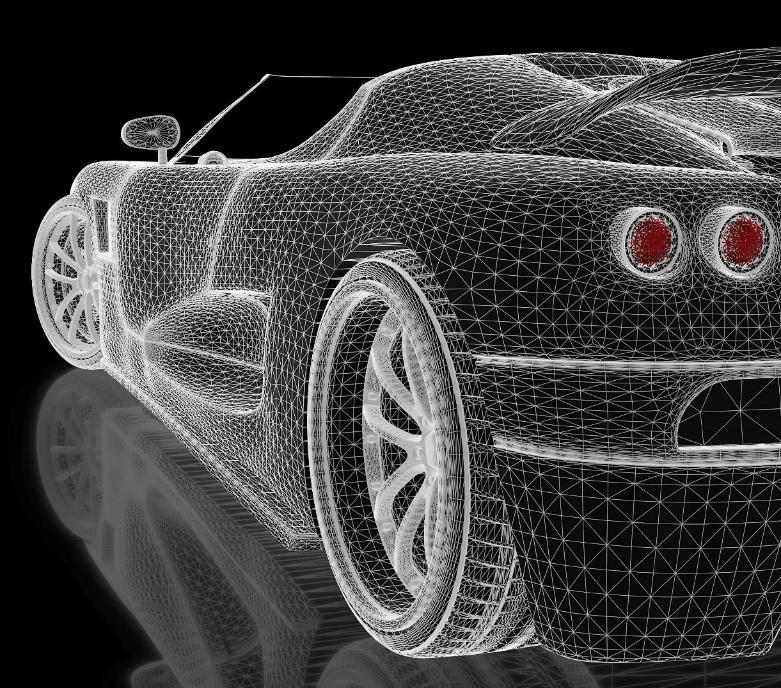 ARCHITECTUREDE VÉHICULES
Analyser, concevoir et dimensionner des systèmes aux différentes échelles d’un véhicule : de l’architecture globale jusqu’à la pièce élémentaire.

#conception #motorisation #dynamique du véhicule #transmission de puissance…
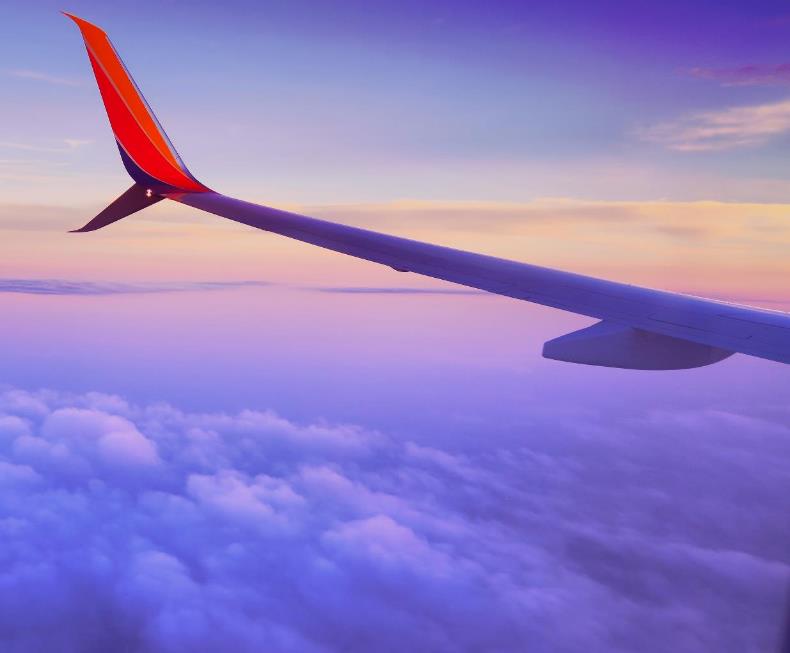 MODÉLISATION AVANCÉE DES MATÉRIAUX ETSTRUCTURES
Relever des challenges complexes de dimensionnement pour tous les domaines d’activité où les performances mécaniques les plus élevées sont cruciales : naval, automobile, énergie, défense, biomédical…
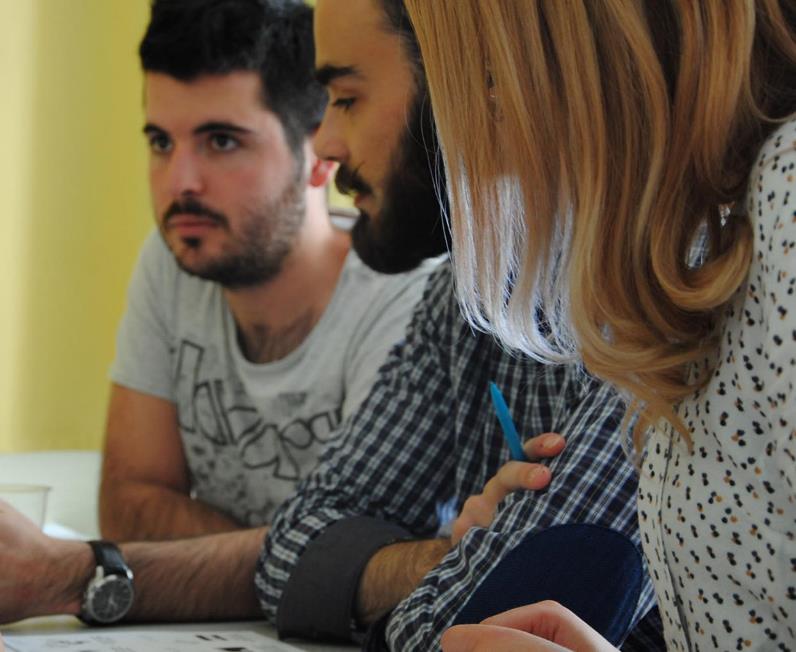 INGÉNIERIE ETSCIENCES DE L’ENTREPRISE
Allier les exigences techniques et les responsabilités managériales au sein d’organisations industrielles complexes dans le secteur public et privé.
#gestion de projets #management d’équipes #innovation #pilotage…
En 3e année uniquement
MOBILITÉ INTERNATIONALE
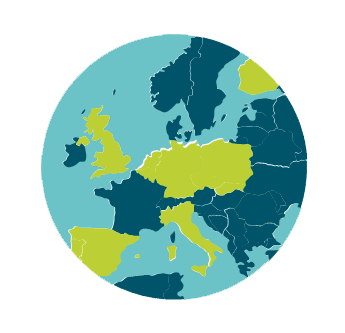 32 DOUBLE DIPLOMES
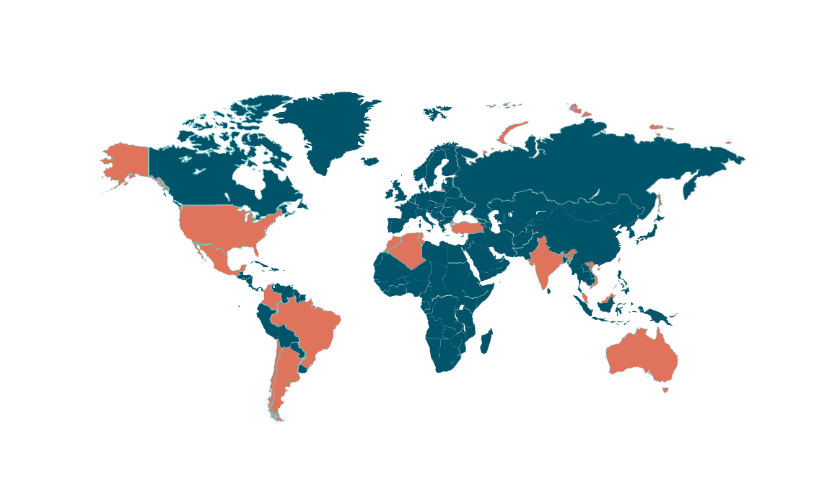 Ouverture au monde (semestre international)
Confronter les approches scientifiques 
Se préparer à travailler dans des équipes internationales
≃100
accords
[Speaker Notes: Pays : les traductions des pays sont ici : https://www.ensta-bretagne.fr/fr/doubles-diplomes-internationaux]
IETA, INNOVER POUR LA DÉFENSE
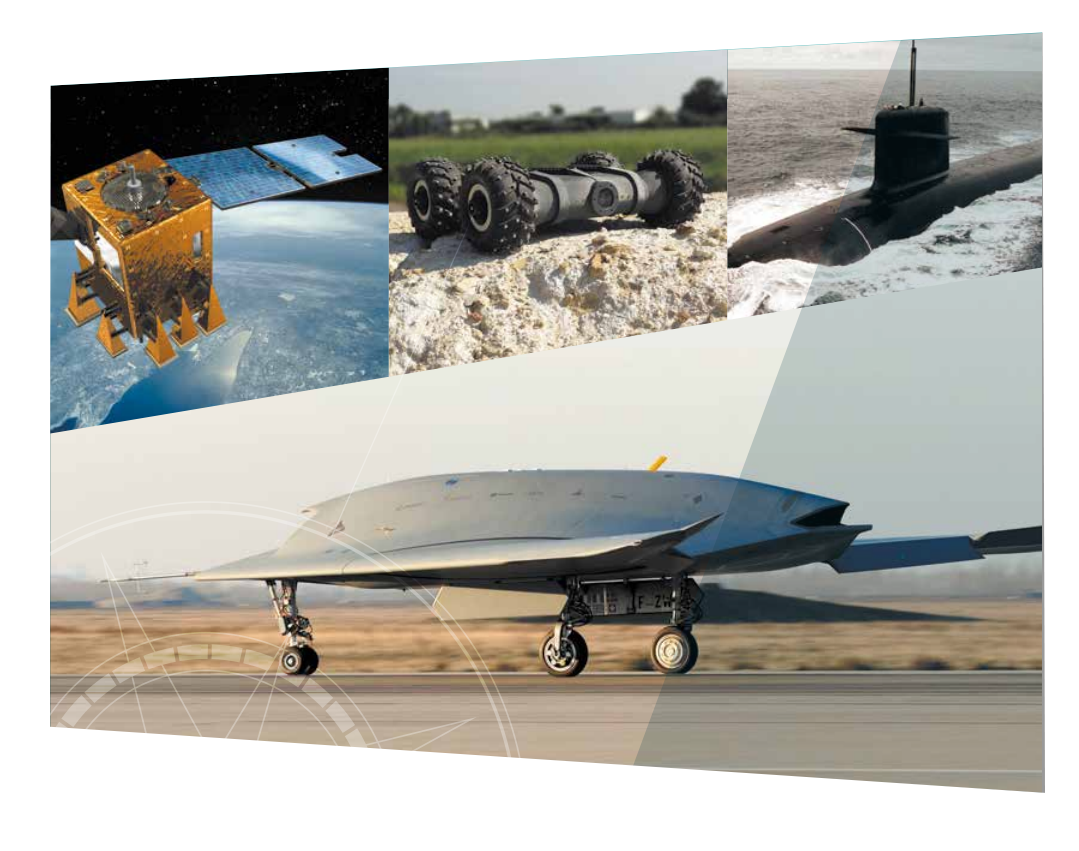 44 élèves IETA /an 
1 année d’immersion auprès des forces (année 0)
3 ans de formation d’ingénieur commune avec les élèves civils
6 années minimum de service à la DGA & au Ministère des Armées
4 années d’études rémunérées
Voies d’expertise complémentaires
Construction aéronautique et diplôme d’ingénieur à l’ISAE-SUPAÉRO (en 2e et 3e année)
Parcours de 3e année avec l’École polytechnique /ENSTA Paris (bio-chimie-informatique)
Une rapide évolution de carrière
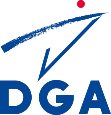 120 places civils + 44 IETA = 164 places
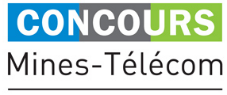 Banque de notes du Mines-Ponts
2 vœux à classer pour intégrer l’ENSTA Bretagne: 
ENSTA Bretagne civil
ENSTA Bretagne militaire
juin / juillet : Oraux Mines-Télécom
De février à fin juillet : liste des vœux
Une question ? admission@ensta-bretagne.fr
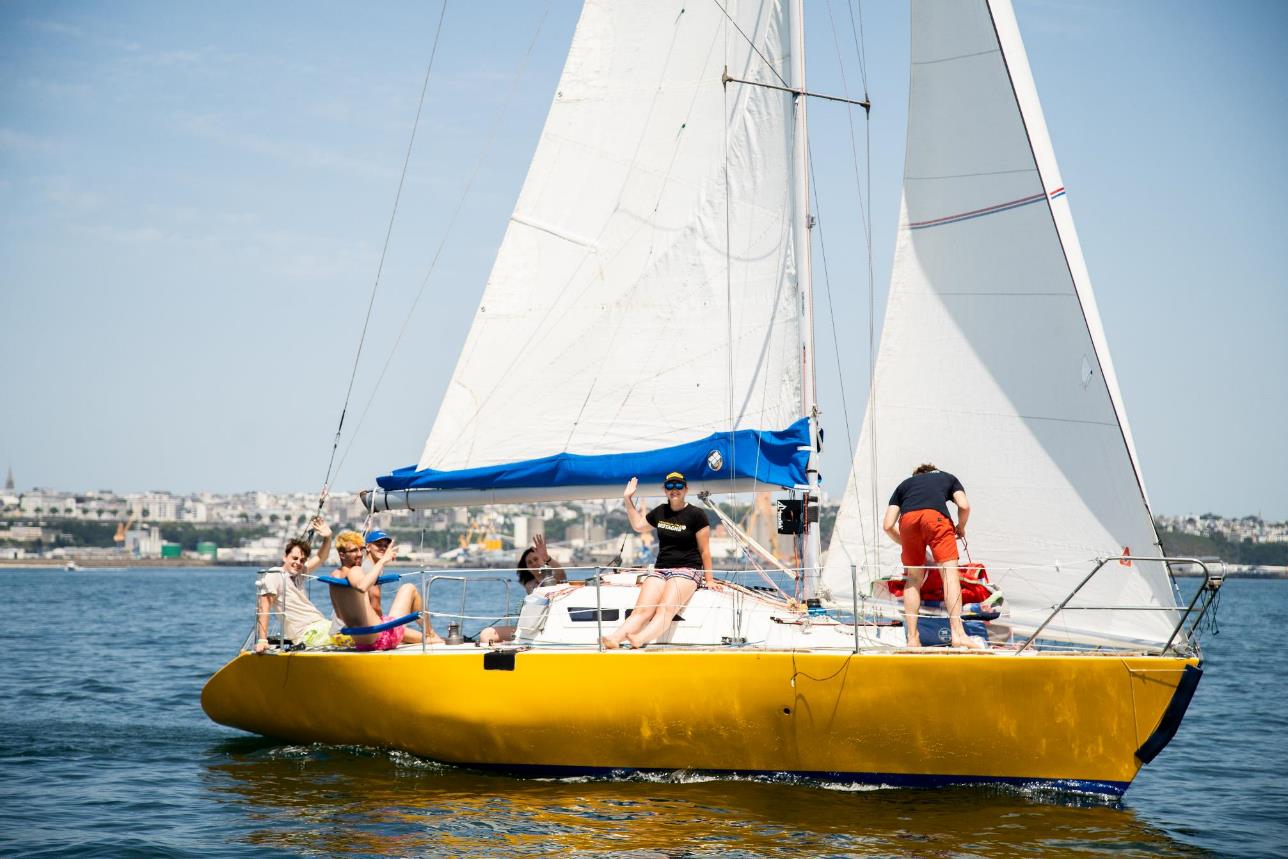 VIE ÉTUDIANTE
RICHE ET STIMULANTE
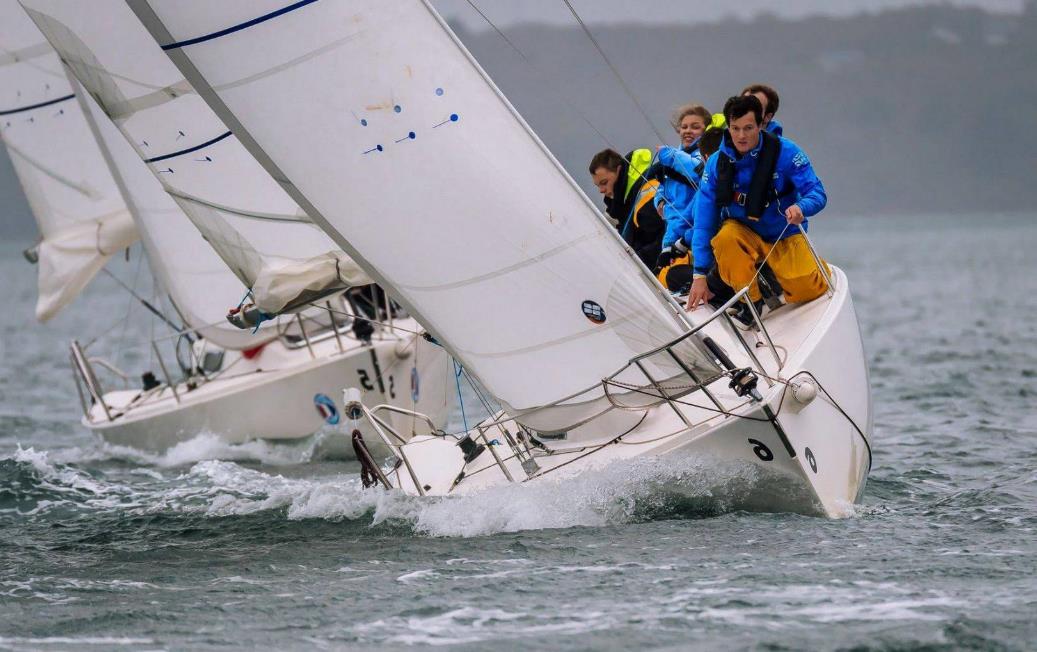 1001 MANIÈRES DE S’ÉPANOUIR
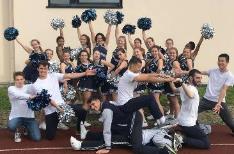 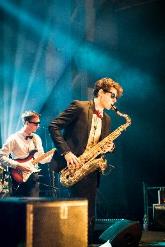 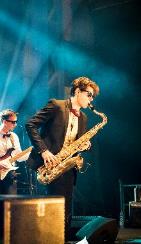 Près de 50 associations et clubs étudiants
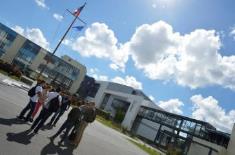 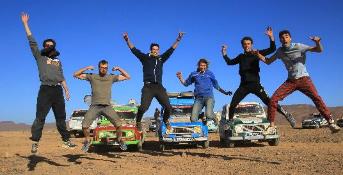 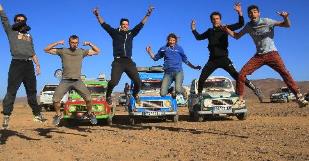 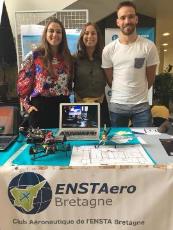 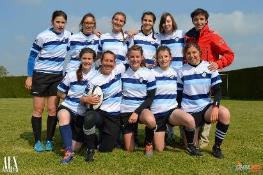 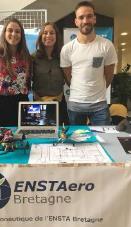 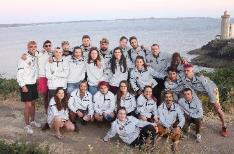 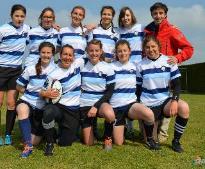 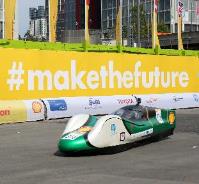 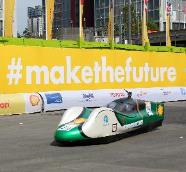 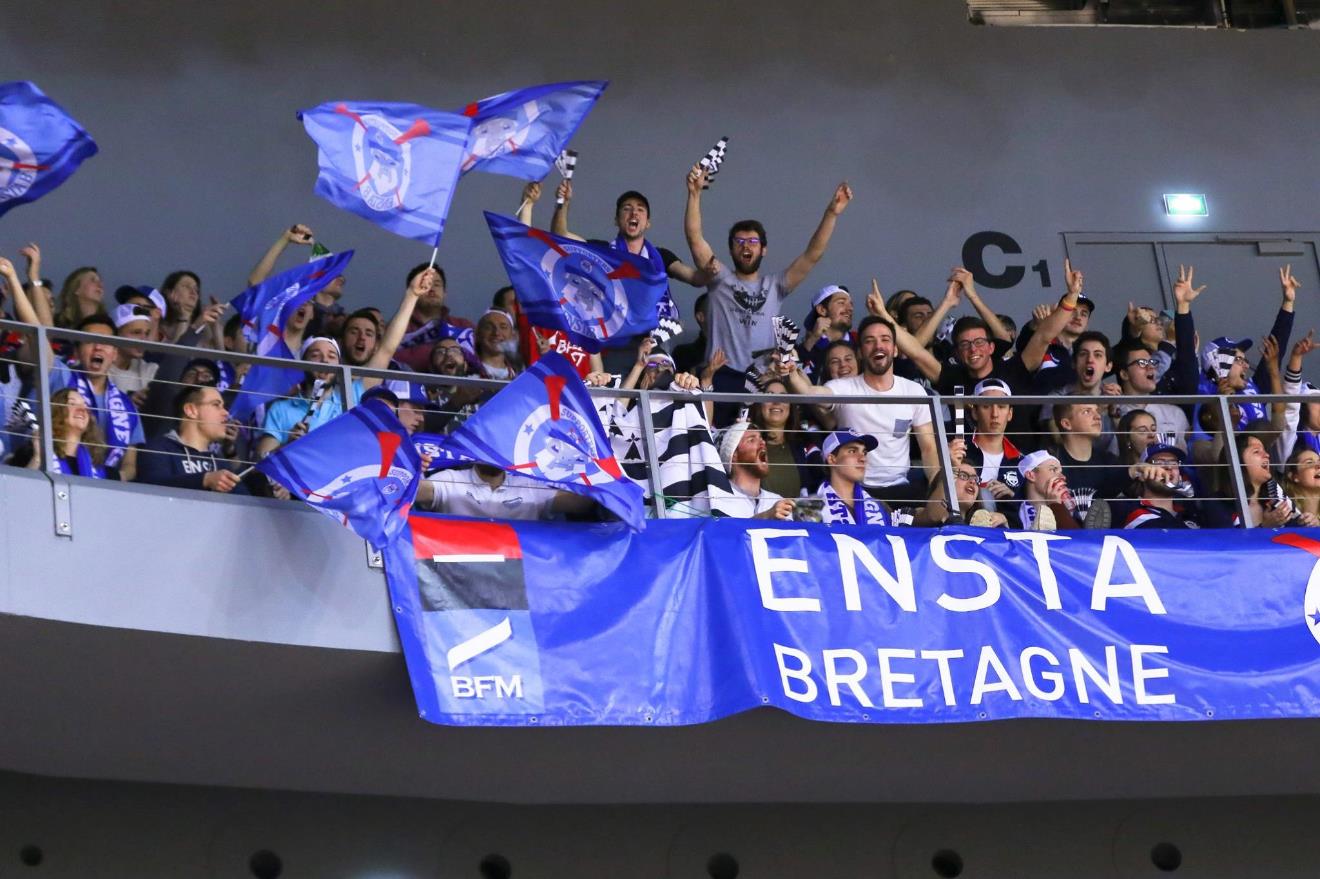 TOUS NOS ENCOURAGEMENTS
POUR LES CONCOURS
www.ensta-bretagne.fr
Envie d’en savoir plus ?
Documents et outils de référence
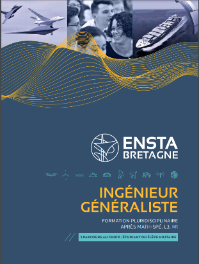 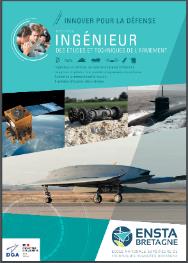 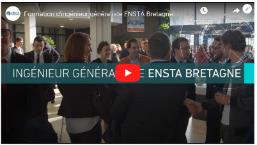 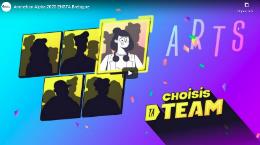 À retrouver sur www.ensta-bretagne.fr